Daily message
Today we are going to learn a new sound.
oa
.
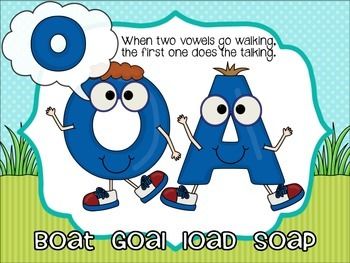 boat
.  .  .
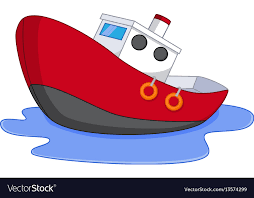 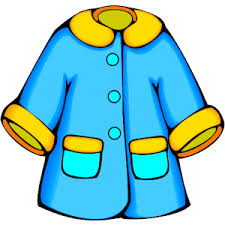 coat
 .  .  .
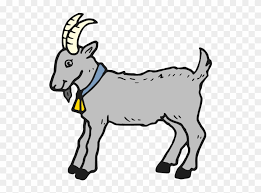 goat
 .  .  .
road
 .  .  .
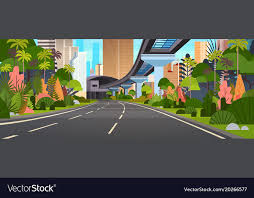 toad
.  .  .
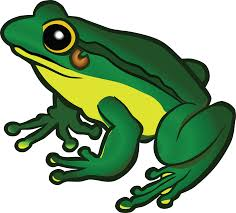 loaf
. . .
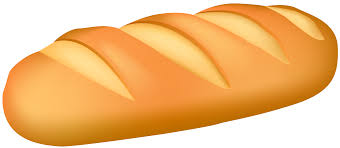 soap
.  .  .
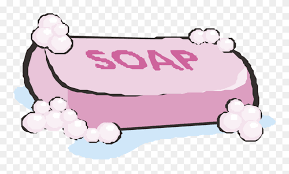 foam
 .  .  .
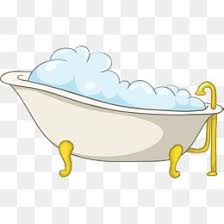 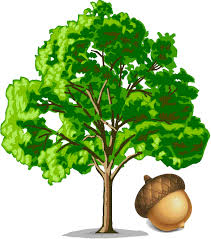 oak
         .  .
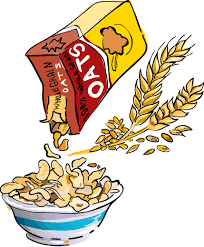 oat
 .  .
foam
.  .    .
soap
.  .  .
toast
.  .  . .
loaf
. . .
toad
.  .   .
goal
 .  .   .
oak   oat
  .  .     . .
road      coat
.  .   .       .   .  .
goat       toad
 .  .  .        .  .   .
aid
 .  .
aim
 .  .
nail
.  . .
rain
. .  .
pain
 .  . .
maid
 .   .  .
paid
 .  . .
strain
.. . . .
grain
. .  . .